Fribourg, le 11 septembre 2019
Vaccinations par les pharmaciens/pharmaciennesdans les pharmacies publiquesdu canton de Fribourg—
602_190911_PP_Vaccinations dans les pharmacies du canton FR_nvelle version_F
Objectif et personnes concernées—
Objectif
Elargir l'offre de vaccination à la population, ce qui doit permettre d'augmenter le taux vaccinal dans l'intérêt de la santé publique.
Personnes concernées
Personnes en bonne santé âgées de plus de 16 ans qui ne se rendent pas chez leur médecin parce qu'elles sont en bonne santé
Type de vaccins—
Liste
Depuis le 1er septembre 2018, la liste des vaccins pouvant être administrés par les pharmaciens/pharmaciennes est la suivante:
a) les vaccins contre la grippe; 
b) les vaccins trivalents contre la rougeole, les oreillons et la rubéole (ROR); 
c) les vaccins contre le tétanos; 
d) les vaccins contre la méningoencéphalite verno-estivale (FSME).
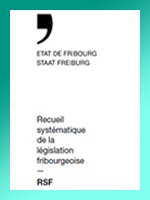 Base légale (1)—
Loi cantonale sur la santé
Article 113  Prescription 
                   et administration de médicaments 

4 L'administration de médicaments soumis à ordonnance par … les autres personnes définies par le droit fédéral, dans les limites de leurs compétences, n'est pas soumise à autorisation spécifique de la Direction de la Santé et des Affaires Sociales (DSAS). 
La Direction précise les médicaments pouvant être administrés par ces professionnels et les conditions auxquelles ils peuvent l'être.
Base légale (2)—
Ordonnance DSAS du 26 juin 2015
concernant les vaccinations 
par les pharmaciens et pharmaciennes
L'Ordonnance susmentionnée est entrée en vigueur le 1er juillet 2015 et sa mise à jour est entrée en vigueur le 1er septembre 2018.
Le document s'y rapportant peut être obtenu au moyen d'Internet, en indiquant dans un moteur de recherche, "ROF 2015_60 Ordonnance DSAS".
Conditions à satisfaire pour vacciner (1) —
1. 
formation spécifique reconnue et conclue par un examen réussi
2.  
local approprié avec isolation phonique et optique et
strictes conditions d’hygiène
3. 
processus adéquat à suivre en cas de situation d’urgence
4. 
assurance responsabilité civile couvrant le risque lié aux activités de vaccination
Conditions à satisfaire pour vacciner (2)—
5. 
 Annonce préalable au pharmacien ou à la pharmacienne cantonal‑e, au moyen de la formule ad hoc mise à leur disposition au moyen du site Internet du Service cantonal de la santé publique
(www.fr.ch/ssp)
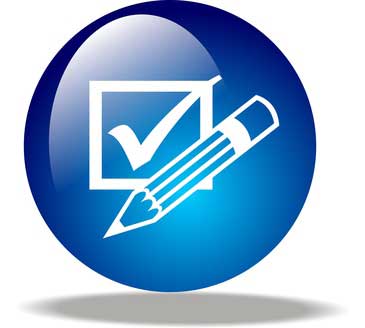 Pharmacien/ne 
cantonal/e
Annonce 
préalable
Liste des pharmacies avec nom des personnes habilitées à vacciner—
Le Service cantonal de la santé publique
publie sur son site Internet 
par localité (ordre alphabétique) 
les noms des pharmacies 
ainsi que ceux des personnes habilitées annoncées 
et qui remplissent les conditions requises.
(www.fr.ch/ssp)
Coût des vaccinations—
La DSAS n'intervient pas dans la fixation
du coût des vaccination.

pharmaSuisse et la Société fribourgeoise des pharmaciens indiquent que le prix global de la vaccination contre la grippe s'élève à environ 40 Fr.
tout compris.
Infractions - conséquences—
Les pharmaciens et pharmaciennes qui procèderaient à des vaccination sans remplir les conditions requises s'exposent à des poursuites administratives / pénales
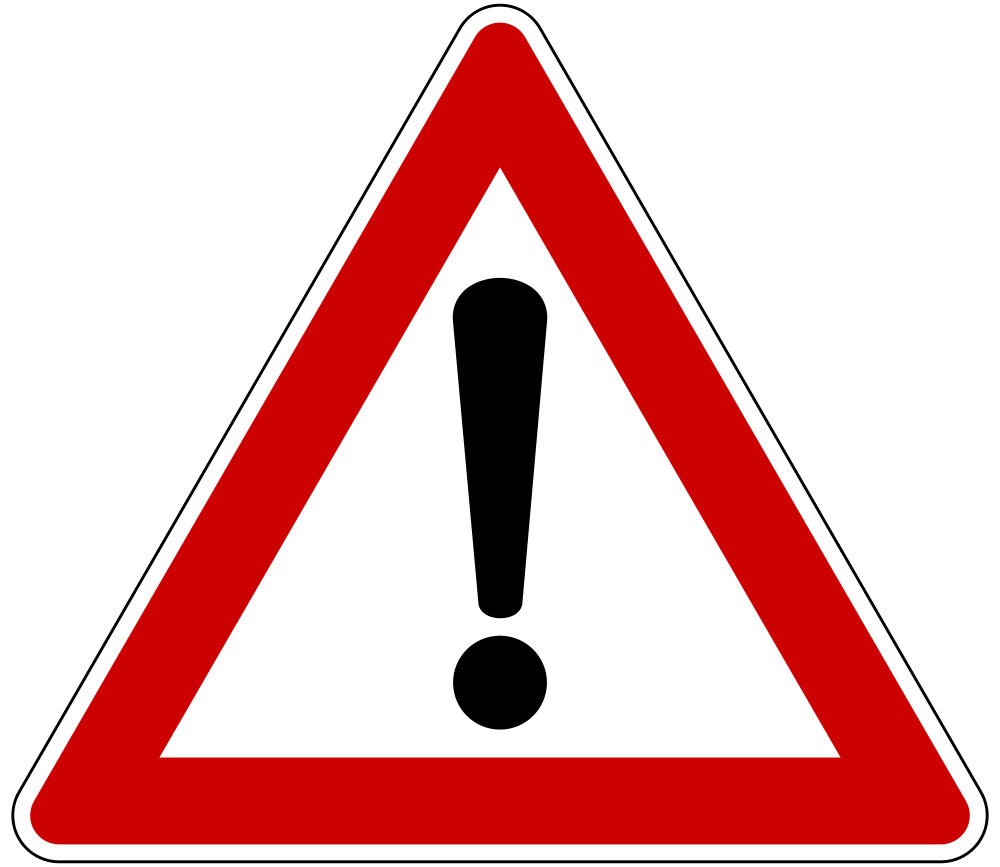 Carnet électronique de vaccination—
Les pharmaciens et pharmaciennes 
aident le public à créer un 
carnet de vaccination électronique,
accessible en tout temps et en tout lieu 
en cas de besoin.
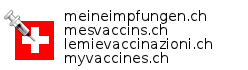